Standards: INSPIRE view services
Mandatory operations for an INSPIRE View service:

INSPIRE View Service operations	ISO 19128:2005(E) WMS operations 
Get Service Metadata 		GetCapabilities 
Get Map				GetMap  
Link View Service			Use Discovery Service, “Discover Metadata” operation
The following profiles are recommended for an INSPIRE-compliant View service implementation:
 
 Basic profile: support of GET method for the “Get Service Metadata”, “Get Map” and “Link View Service”; 
 Standard profile: basic profile and support of the GetFeatureInfo operation through the GET method;
 SOAP profile: basic profile plus support of the SOAP/POST method for the three mandatory View service operations; 
 Advanced SOAP profile: SOAP profile plus support of the  GetFeatureInfo operation 
though the SOAP/POST method
[Speaker Notes: Original plan: Ifremer were going to set up a central SeaDataNet WMS service registry, in which it would be able to register all  EMODNET and SeaDataNet services with their service metadata.]
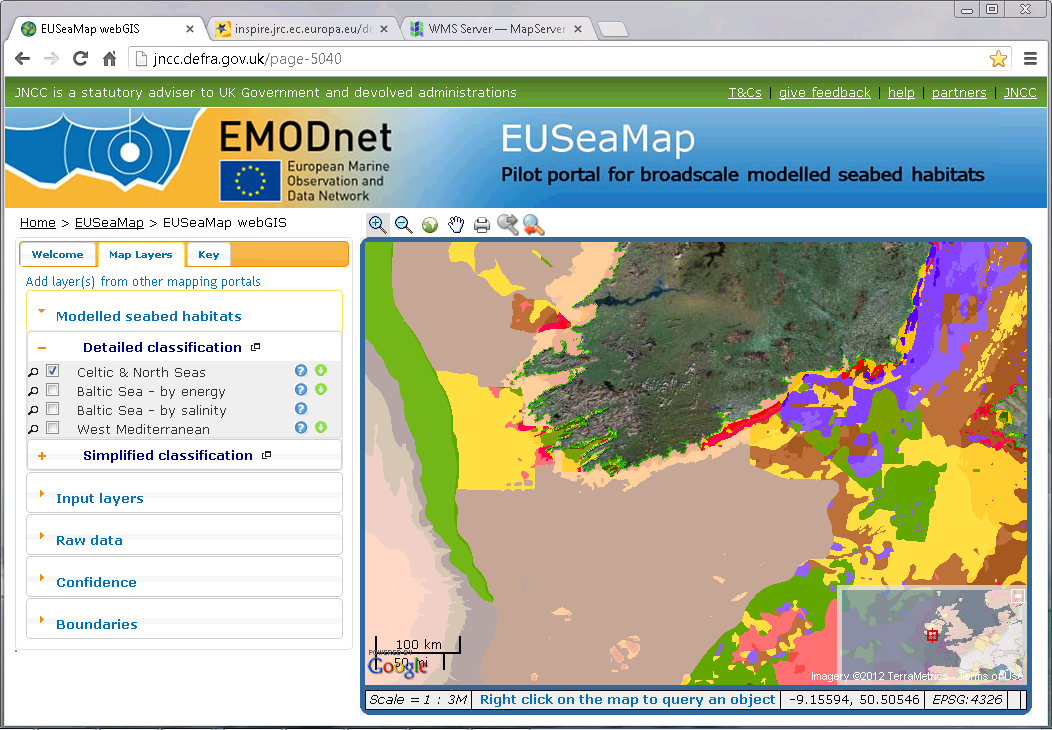 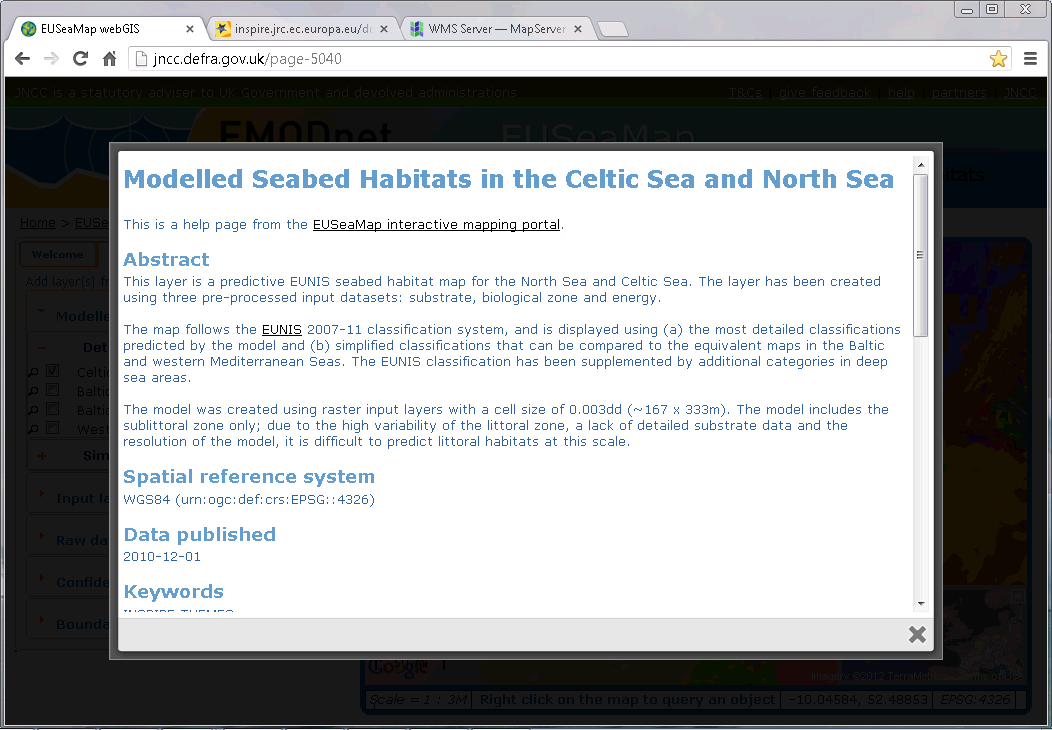 Web Map Services
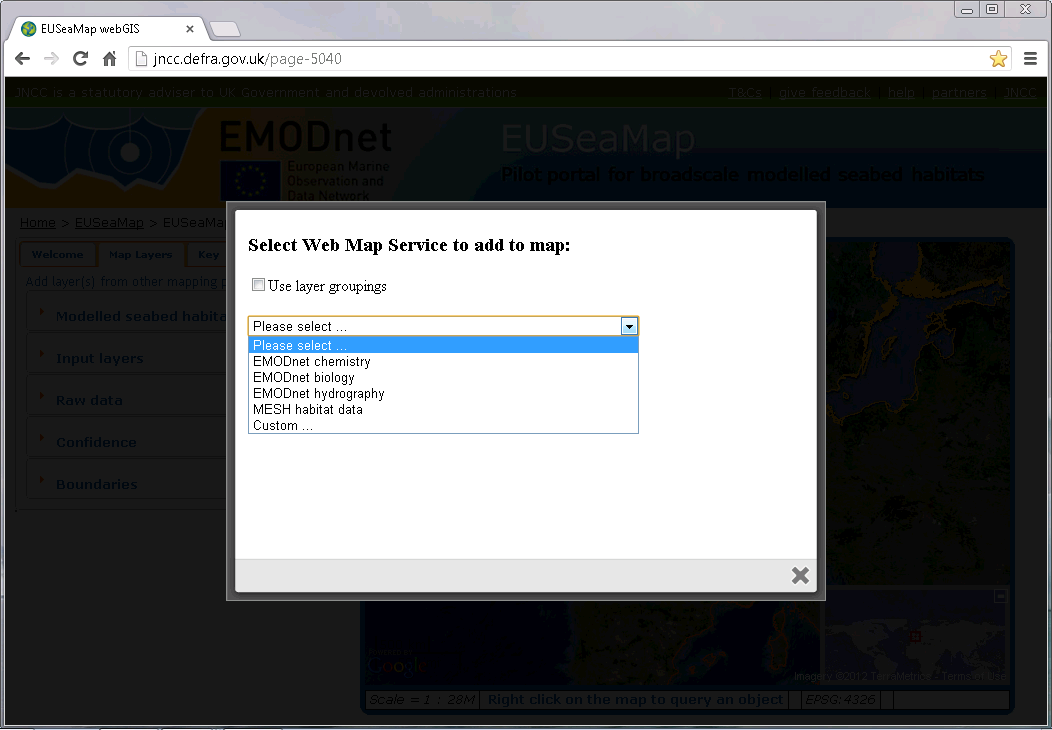 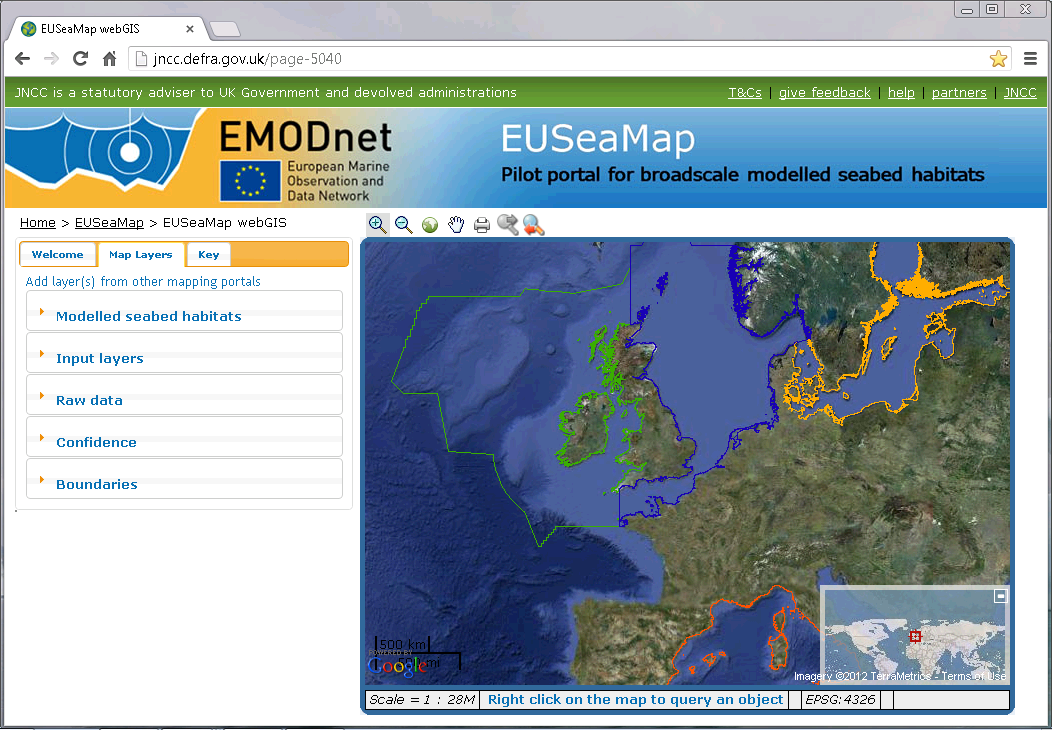 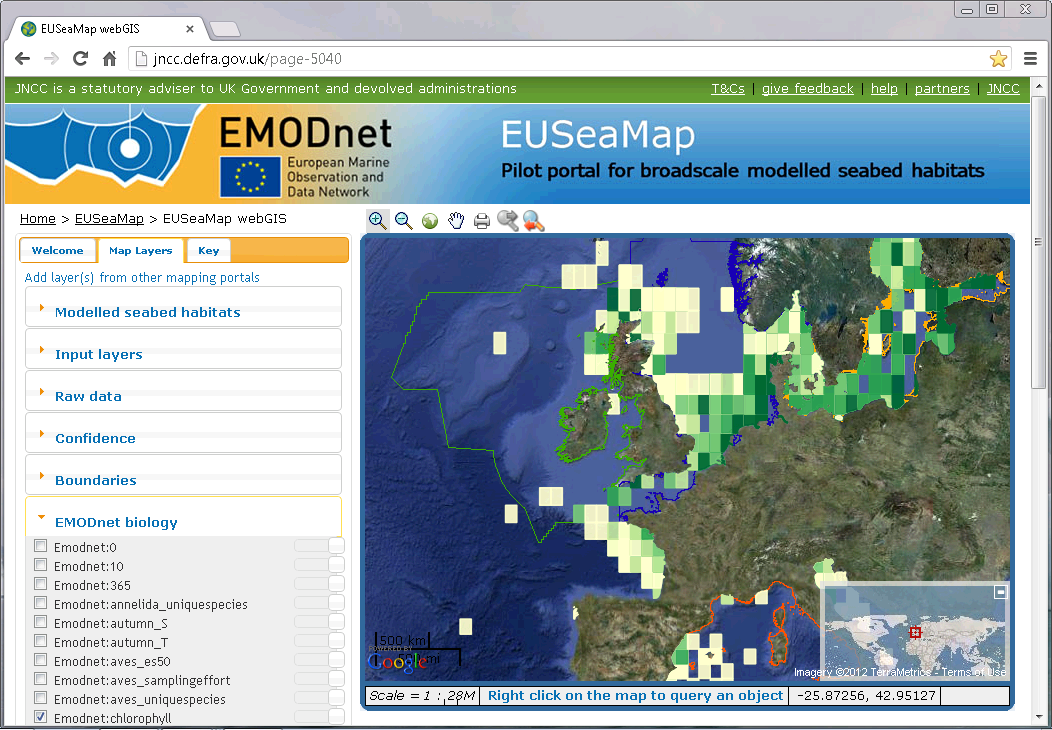 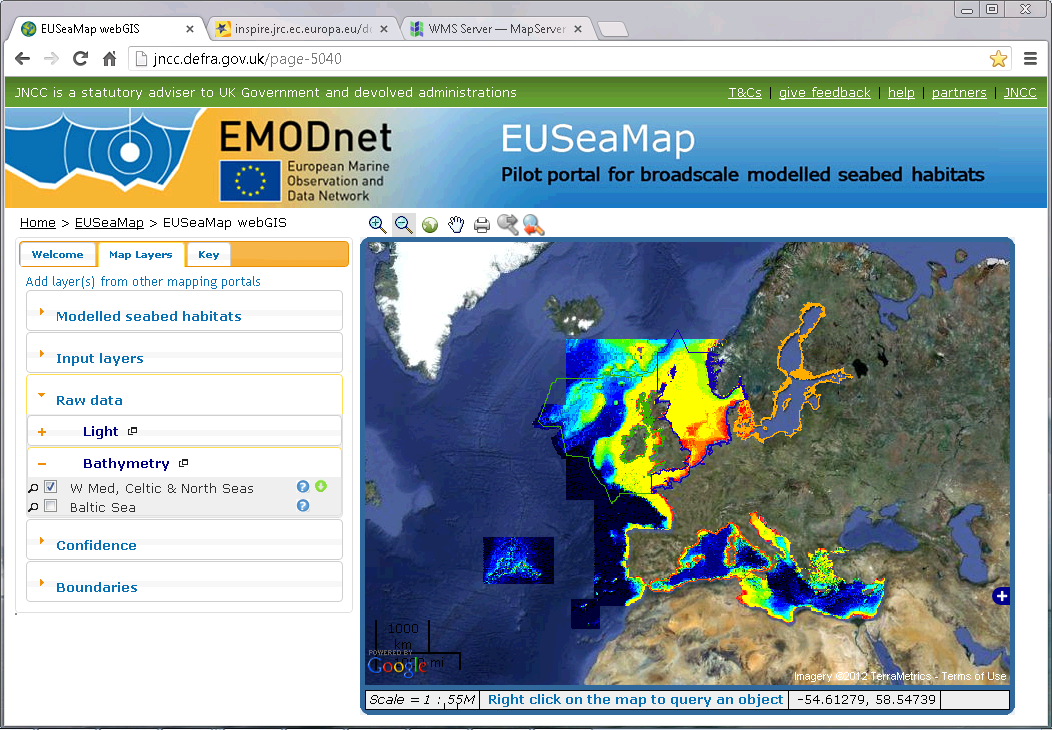 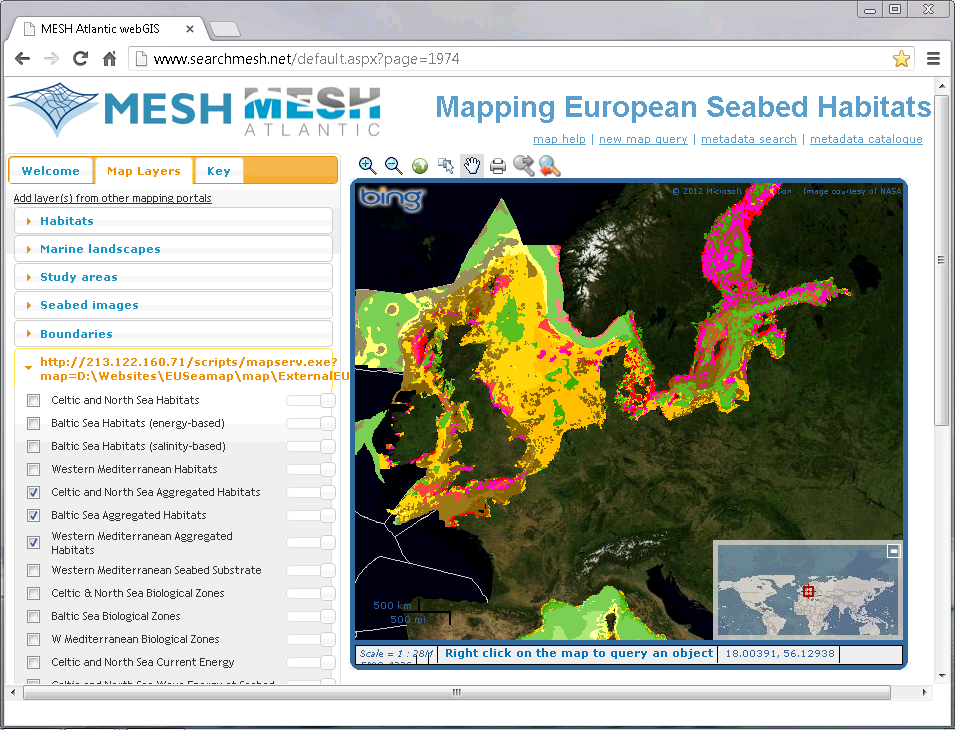 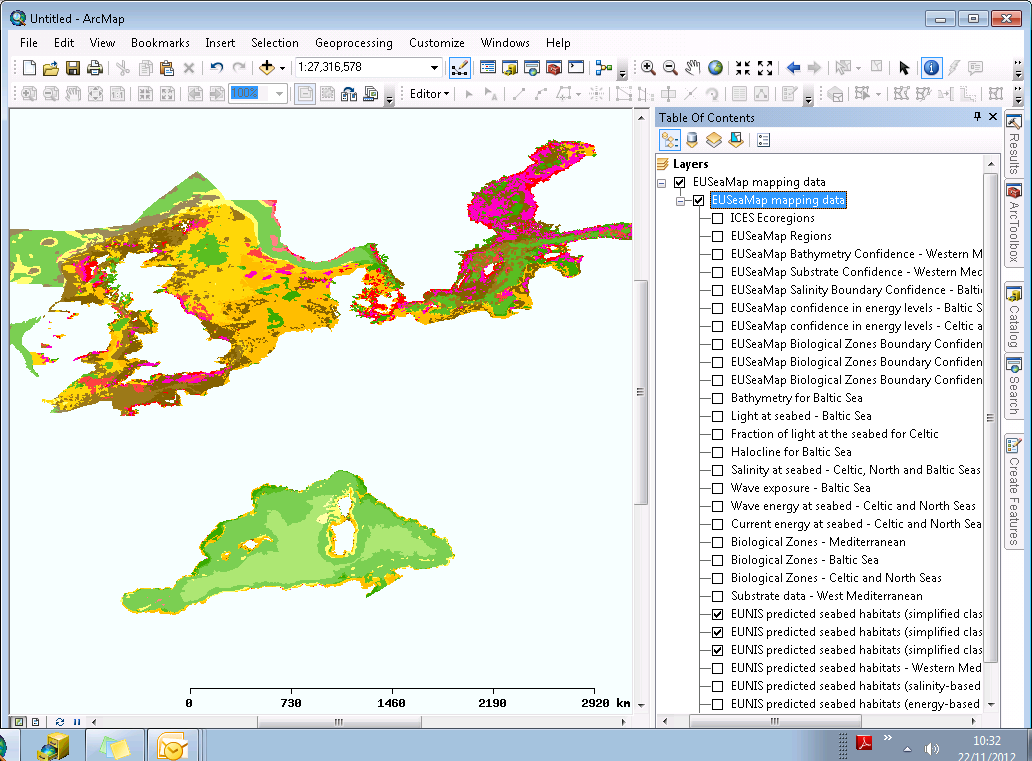 ?
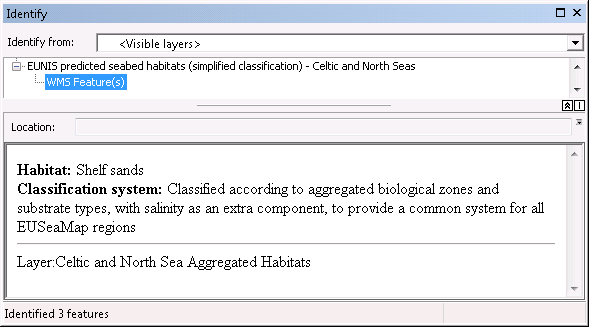 [Speaker Notes: Web mapping service:
http://213.122.160.71/scripts/mapserv.exe?map=D:\Websites\EUSeamap\map\ExternalEUSeamapWMS.map]